I can write a scary story
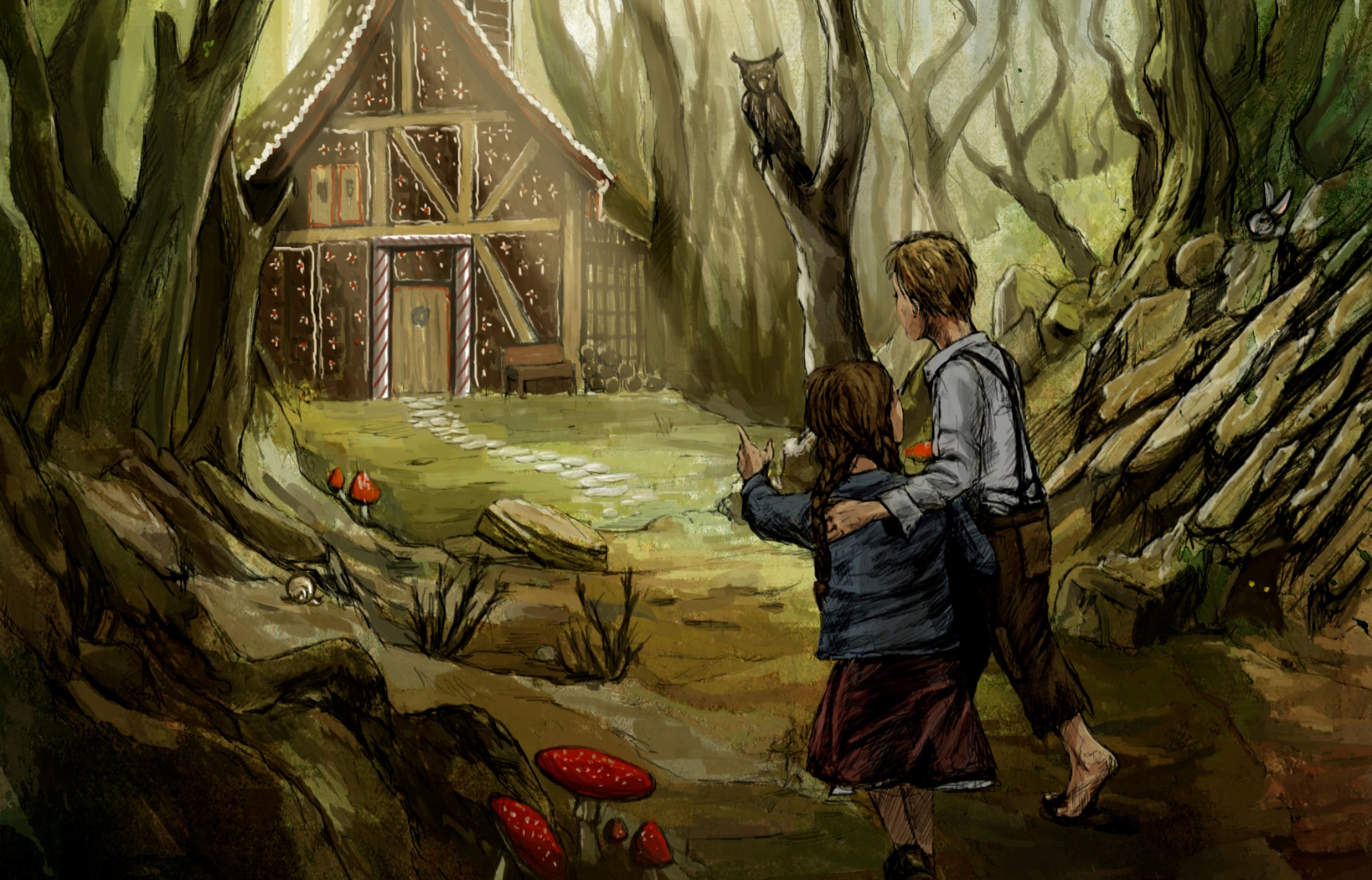 Different sentence openers.



Which different ways can we start a sentence?
Different sentence openers.



Fronted triplet

What could this be?
Different sentence openers.


We use three describing words at the beginning, separated by a comma:

Scared, frightened, anxious, Gretel carefully opened the door.
You try one:
Scared, frightened, anxious, Gretel carefully opened the door.
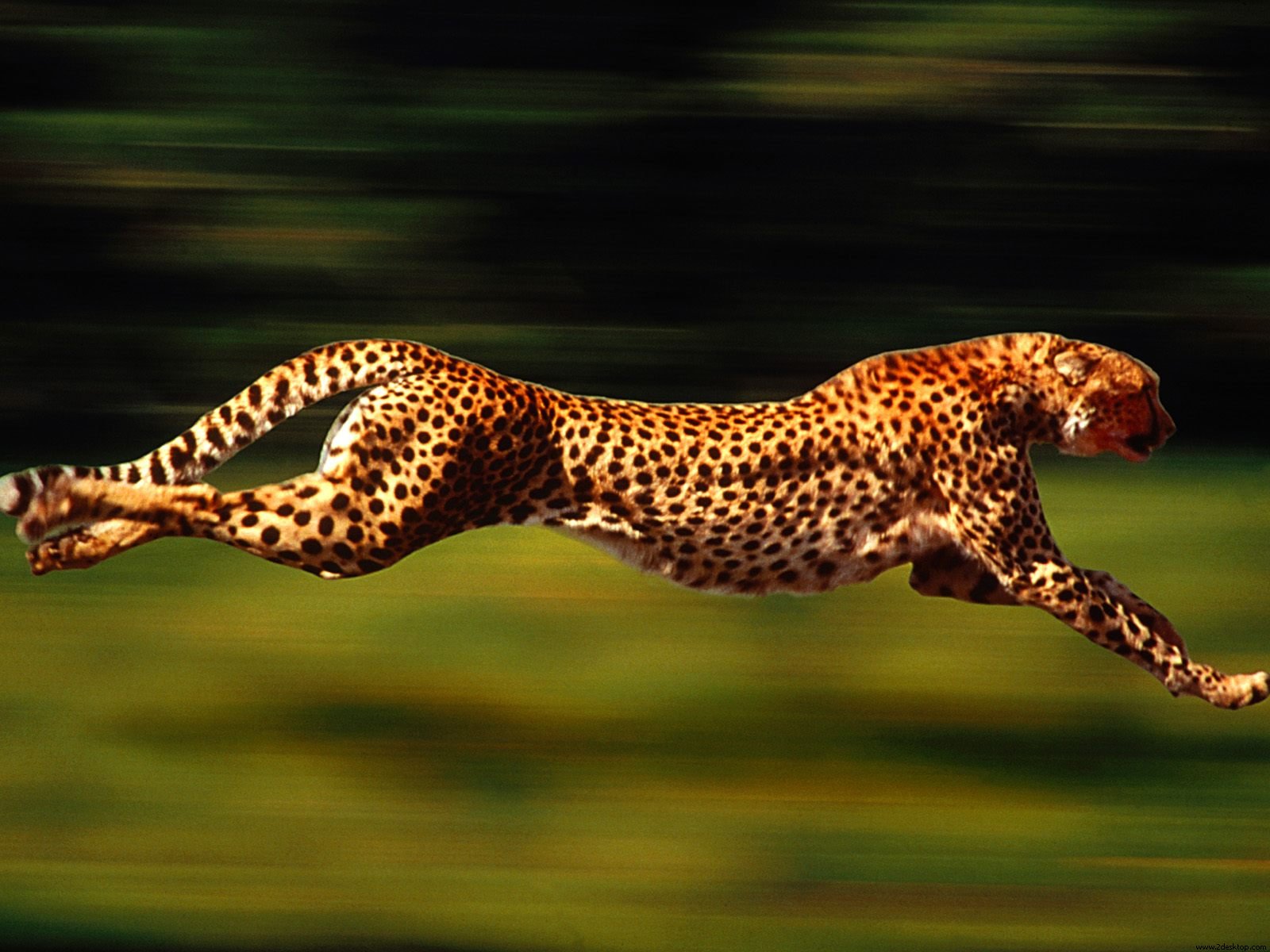 Cheetah
I can write a scary story
Write a story using your plan. Use the colour chart to help you write great descriptions.  

Make sure you write in paragraphs – check for capital letters.

Remember to make it a scary, unhappy ending.
Try to get in expanded noun phrases, fronted adverbials with commas and fronted triplets!